Трансформация современных медиа и кредит доверия
Казалось бы, смерть печатных изданий
26 марта 2016 года в последний раз в печатной версии вышла Британская газета The Independent.
Последний печатный выпуск газеты The Moscow Times, выходящей на английском языке, вышел 27 июня 2017 года.
Выпуск своих печатных версий в Европе и Азии ежедневное американское деловое издание The Wall Street Journal прекратило соответственно 29 сентября и 6 октября 2017 года.
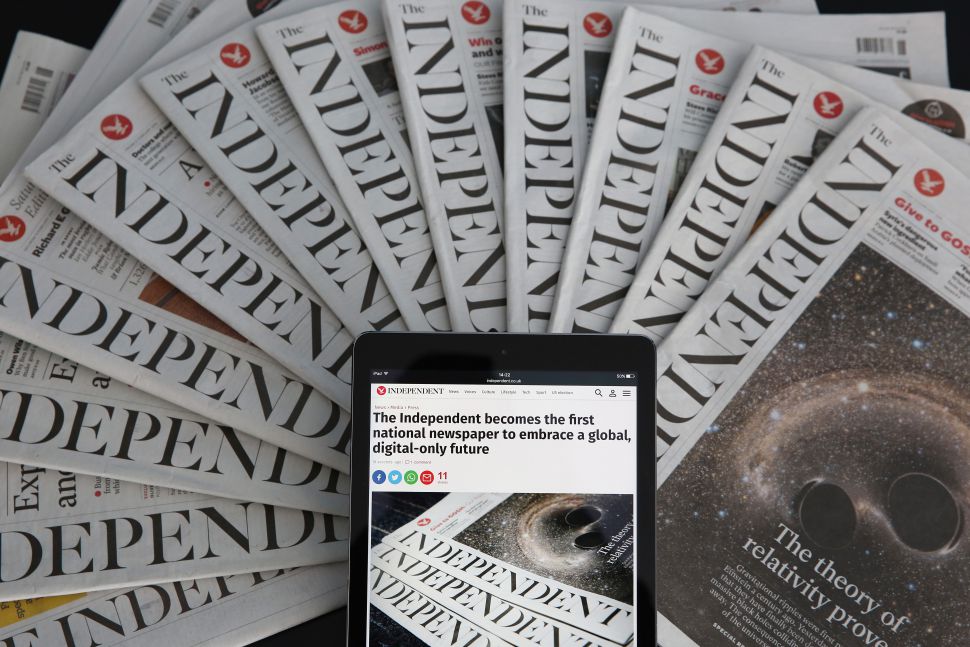 Можно выделить несколько основных принципов новых форматов современных медиа
Переход массы медиа в интернет пространство и в мобильные приложения.
Разделение медиа на общие и специализированные для определенных комьюнити. 
Краткость и упрощенность контента.
Увеличение скорости создания и распространения информационных продуктов.
Увеличение числа производителей контента, депрофессионализация основной массы производителей контента.
Увеличение роли технологий контроля, доставки, модерирования и фильтрации информации.
Разделение медиа на работающих под заказ пропаганды и работающих на коммерческий рынок услуг.
Но все же, печатные СМИ не умирают. Почему?
Ответственность за публикацию и требования к газетной статье намного выше. Газетные публикации выигрывают от наличия большего количества сотрудников, работающих над выпуском. 
Качественный язык. В печатных изданиях еще следят за стилем изложения и манерой письменной речи.
Оригинальность материалов. В интернете в массовом порядке царствует копипаст.  
Эстетическое восприятие. Дополнительные позитивные эмоции от общения с бумагой, с хорошим оформлением и изданием. Это относится и к книгам и к периодическим изданиям. 
Сила привычки. Это очень важно для разных категорий людей, не только пожилого возраста. 
Печатные СМИ в специальных местах: поезда, самолеты и т.д.
Отсутствие навязчивой мелькающей рекламы в печатных СМИ. Интернет технологи губят сами себя. За всплывающими окнами и мелькающими роликами все труднее получить исходный текст.
Fake news как кризис доверия
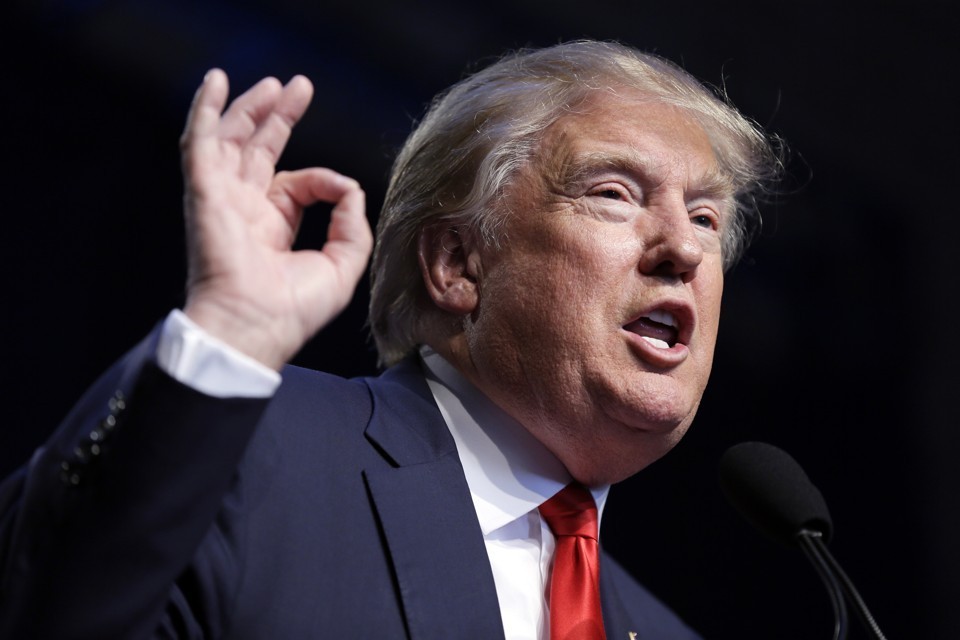 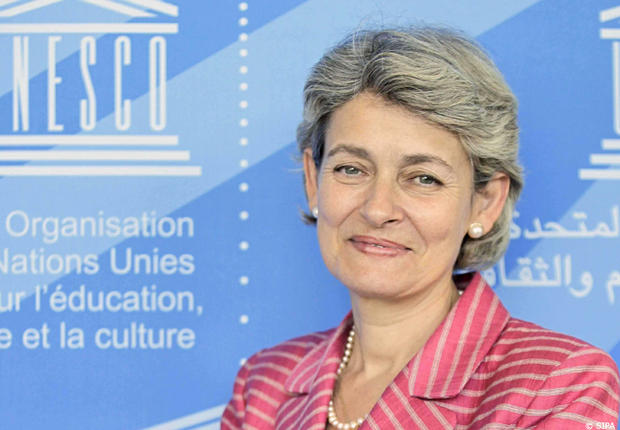 Ирина Бокова, генеральный директор ЮНЕСКО
27 марта, Международный коллоквиум «Журналистика под огнем: вызовы нашего времени»
Дональд Трамп, президент США
Конференция консервативных политических действий в городе Нэшнл-Харбор (штат Мэриленд)
Fake news является врагом людей. Прессе следует запретить ссылаться на анонимные источники – нужно прямо называть имена.
«Fake news – это достаточно серьезная угроза»
Fake news Борьба с новой реальностью
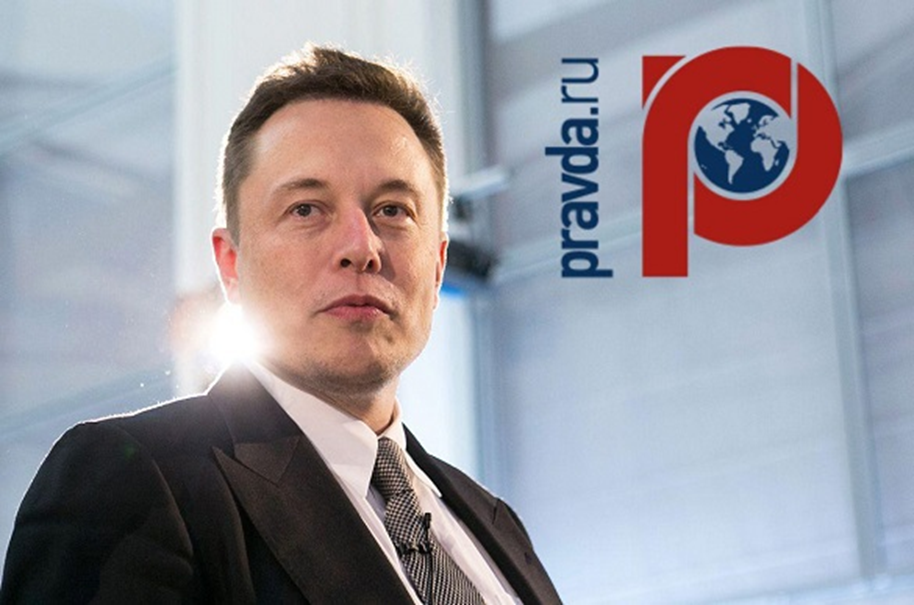 Американский предприниматель Илон Маск,
глава SpaceX и Tesla, внезапно озаботился достоверностью информации в мировой сети.
«Попробовал приобрести Pravda.com, но Россия сказала «нет». Оказывается, они уже его используют». 
«Оказывается, Pravda.com на самом деле принадлежит Украине. По какой-то причине Россия не позаботилась меня исправить».
В итоге, отметил Маск, для своего сервиса он будет использовать созвучный домен Pravduh.com (от Pravda и английского восклицания Duh!).
Таргетинг печатных СМИ, или продолжение большой лжи
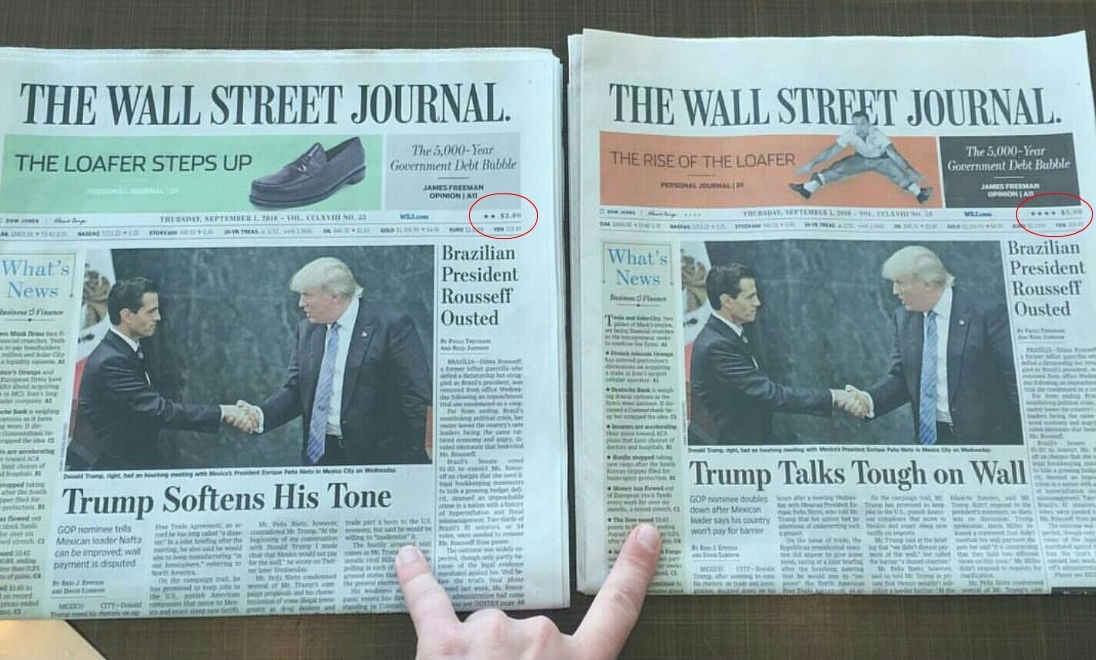 Один и тот же номер газеты
Trump Softens His Tone                 Trump Talks Tough on Wall
 
Трамп Смягчает Свой Тон             Трамп говорит жестко о стене
Еще раз о новых форматах современных медиа
Переход массы медиа в интернет пространство и в мобильные приложения – как в свое время переход читательской аудитории в TV.
Разделение медиа на общие и специализированные для определенных комьюнити, а также увеличение роли технологий контроля, доставки, модерирования и фильтрации информации  – успешно осваивается и в печатной версии. 
Краткость и упрощенность контента, увеличение скорости создания и распространения информационных продуктов, а также увеличение числа производителей контента, депрофессионализация основной массы производителей контента – не всегда плюс, а иногда совсем наоборот.
Разделение медиа на работающих под заказ пропаганды и работающих на коммерческий рынок услуг – тенденция характерная для всех медиа, как печатных, так и электронных.
Видимо, для печатных СМИ будет верна классическая фраза: «Слухи о моей смерти сильно преувеличены».
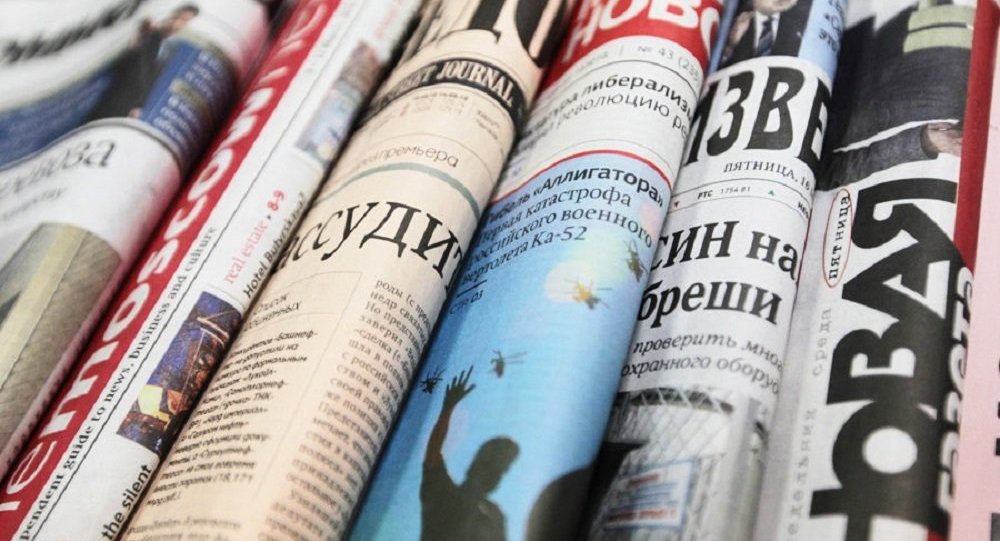 Спасибо за внимание!